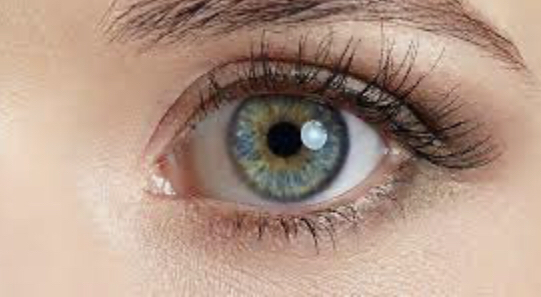 Oogontsteking